Approach to sellar mass and pituitary stalk lesions
Majid Valizadeh
Research institute for endocrine sciences
Outline:
Sellar and parasellar mass
 different pathology
 Presentation
Approach to Sellar mass
Stalk lesions
 different pathology
 Presentation
Approach to Stalk lesions
Take home message
Introduction:
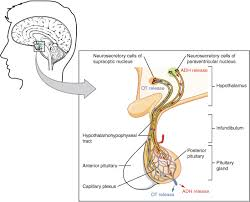 the pituitary gland, (hypophysis ) is an endocrine gland about the size of a pea and weighing 0.5 grams in humans.
Anterior
Intermediate 
Posterior
Introduction:
Importance:
The prevalence of pituitary adenomas per 100,000 was fourfold higher than previous estimates :
●All adenomas – 77.6
●Lactotroph adenomas – 44.4
●Nonfunctioning adenomas – 22.2
●Somatotroph adenomas – 8.6
●Corticotroph adenomas – 1.2
Classification:
Size:
 Microadenoma
 Macroadenoma
Cell of origin:
Gonadotroph adenomas 
Thyrotroph adenomas 
Corticotroph adenomas 
Lactotroph adenomas 
Somatotroph adenomas 
plurihormonal adenomas: // Lactotroph/somatotroph adenoma combinations
Location:
Intrasellar
Extrasellar 
Mixed
Presentations of sellar and parasellar mass
● Neurologic symptoms, such as visual impairment or headache
● Incidental finding on MRI performed for some other reason
● Hormonal abnormalities  (under- or oversecretion of pituitary hormones)
Causes:
Pituitary adenomas are the most common cause of sellar masses (about 90%)
 Other disorders, which are often difficult to distinguish from pituitary adenomas by imaging, include physiologic enlargement of the pituitary and benign and malignant tumors 
 Pituitary hyperplasia :
 Lactotroph hyperplasia 
Thyrotroph and gonadotroph hyperplasia 
Somatotroph hyperplasia 
Other benign tumors 
Craniopharyngiomas, meningiomas, and, less commonly, pituicytomas
Causes:
Malignant tumors :
Primary: germ cell tumors (ectopic pinealomas), sarcomas, chordomas, lymphomas and rarely Pituitary carcinomas.
 Metastatic disease — Metastases to the hypothalamus and pituitary gland account for 1 to 2% of sellar masses (most commonly: breast cancer in women /  lung cancer in men)
 Cysts — Several types of cysts can occur in the sellar and/or suprasellar area, including Rathke's cleft , arachnoid, and dermoid cysts
 Abscess: only one third have features suggestive of infection (fever, leukocytosis,            meningismus)
Arteriovenous fistula of the cavernous sinus 
Hypophysitis:  usually occurs in late pregnancy or the postpartum period
How distinguish
Why: Correct preoperative diagnosis is clinically important because the treatment of choice for many of these nonpituitary sellar masses differs from that of a pituitary tumor. (Germ cell tumors, Sarcoidosis, LCH, Lymphoma )

In some cases, there are no features that clearly distinguish the unusual etiologies from the clinically nonfunctioning pituitary adenoma.
 In others, certain endocrine, neurologic, and radiographic findings that are more characteristic of patients with a nonpituitary sellar mass may be present and can help in their differentiation.
Evaluation of sellar mass:
Should be evaluated both radiologically and hormonally. (Clinically- Visual field)
Certain MRI findings: suggest a greater likelihood of some kinds of sellar masses 
As an example, a mass that is separate from the pituitary gland generally indicates that the mass is not a pituitary adenoma.
 However, no finding is usually pathognomonic of any one kind of mass
SIGNS AND SYMPTOMS OF NONPITUITARY SELLAR LESIONS
Clinical DI at presentation is highly suggestive of a nonpituitary etiology of a sellar or parasellar mass. Sarcoidosis and metastatic disease to the sellar region are especially likely to lead to diabetes insipidus.
 The (SIADH) syndrome of inappropriate antidiuretic hormone secretion leading to
potentially severe hyponatremia may also occur in patients with nonpituitary
sellar and parasellar lesions.
SIGNS AND SYMPTOMS OF NONPITUITARY SELLAR LESIONS
Hypothalamic tumors in children may produce the diencephalic syndrome manifest as wasting, poor development, and sexual immaturity. 
 Hypothalamic dysfunction in adults may lead to disruption of the control of appetite and cause syndromes of polyphagia and massive obesity or severe starvation.
MRI:
Unenhanced image The normal anterior pituitary gland demonstrates a signal intensity similar to or slightly greater than white matter, whereas the posterior pituitary gland appears bright in most patients owing to the presence of phospholipid within the neurosecretory granules. This bright spot may not be seen in 10% to 20% of normal individual.
Pituitary adenomas, by contrast, are most often hypointense relative to the normal gland on T1-weighted images, and approximately one third to one half are hyperintense on T2- weighted images.
n delayed images, this pattern may be reversed.
Pituitary adenomas may be confined to the sella, extend suprasellarly toward the optic the lack of sellar enlargement is helpful in diagnosis, which is suggestive for a nonpituitary lesion.
Gadolinium-enhanced image
Normal pituitary tissue takes up gadolinium to a greater degree than CNS tissue and therefore has a higher-intensity signal than the surrounding CNS. Both micro- and macroadenomas of the pituitary (as well as other sellar masses such as craniopharyngiomas and meningiomas) usually take up gadolinium to a lesser degree than the normal pituitary but more than the CNS. 
Therefore, the degree of gadolinium enhancement does not distinguish one kind of sellar mass from another. The postcontrast enhancement of meningiomas is usually homogeneous. 
If a sellar lesion can be seen as separate from the normal pituitary, whether on unenhanced or, more commonly, enhanced images, the lesion is not a pituitary adenoma
Some lesions:
Cystic lesions, such as Rathke's cleft cysts:
On T1-weighted images low-intensity signal; however, craniopharyngiomas and even pituitary adenomas may be partially cystic and, therefore, have low-intensity signals. Furthermore, the signal intensity on T1-weighted images will be high if the protein or lipid concentration of the cyst fluid is high. 
On T2-weighted images, cystic lesions may have a high-intensity signal . 
Hemorrhage into the pituitary gland results in a high-intensity signal on both T1- and T2-weighted images. 
Meningiomas typically have a brighter and more homogeneous signal than pituitary adenomas. They also have a suprasellar rather than a sellar epicenter and a dural-based attachment best seen after contrast enhancement
CT scan :
Calcification in a craniopharyngioma or meningioma is seen better by CT scan than by MRI.
Visual loss
The particular visual field loss may provide some clue as to the nature of the lesion.
 Unilateral visual loss: Lesions anterior to the chiasm, such as meningiomas of the optic nerve sheath
 homonymous hemianopsias: lesions compressing the visual system more posteriorly along the optic tract, such as meningiomas or aneurysms.
 bitemporal field cuts of the classic superior chiasmal compression variety.
more unusual visual deficits: Lesions involving the chiasm, such as gliomas
Cranial neuropathy: nonpituitary masses more commonly originate from or infiltrate parasellar structures
Visual loss pattern:
Unilateral visual loss
 homonymous hemianopsias
 bitemporal field cuts
 more unusual visual deficits
Hormonal evaluation
Hormonal hyposecretion — Usually has no value in the differential diagnosis of a sellar mass. 
 Can be caused by any hypothalamic or pituitary lesion 
One exception to this statement is that the spontaneous development of central DI indicates that the lesion affects the hypothalamus or the stalk and is therefore not a pituitary lesion. 
The possibility of hormonal hyposecretion should be evaluated in all patients who have a sellar mass in order to identify and replace hormone deficiencies.
hypersecretion
Acromegaly
Hyperprolactinemia
Cushing and Subclinical Cushing
Stalk lesions
Anatomy
The normal pituitary stalk is widest superiorly and tapers inferiorly.
near the median eminence:3.5 mm,
 at its midpoint: 2.88 mm,
 at its insertion at the pituitary: 1.9mm
Enlargement of the pituitary stalk greater than 2–3 mm in MRI is pathologic
On MRI:
 T1-weighted images, the signal intensity of the stalk is less than that of the optic chiasm and neurohypophysis. 
Deviation or tilt of the pituitary stalk can be seen without any underlying abnormality
Pituitary stalk:
Pituitary stalk:
Within the pituitary stalk are the axons carrying vasopressin and oxytocin
within the stalk are the pituitary portal vessels that transport the various releasing and inhibiting factors collected in the venous plexus of the median eminence to the pituitary sinusoids
As a consequence of this critical position of the pituitary stalk, patients who develop
pathology involving the stalk commonly present with varying degrees of hypopituitarism, diabetes insipidus, and hyperprolactinemia.
Pituitary stalk lesions
Discovered on MRI:
incidentally 
to investigate symptoms such as DI
Classification:
Congenital and developmental
 Inflammatory and infectious	
Neoplastic
Congenital lesions
pituitary hypoplasia:
 Clinically, patients present with short stature because of GH deficiency
 On MRI, these patients can
have a hypoplasic, absent, or a short, thickened stalk and an ectopic posterior pituitary
septooptic dysplasia
midline forebrain abnormalities, optic nerve hypoplasia, and hypopituitarism. 
On an MRI of a patient with septo-optic dysplasia, one may see lack of
an infundibulum, anterior pituitary hypoplasia, and an ectopic or undescended posterior pituitary. 
Clinically, GH deficiency is seen first,
mutation in the pituitary transcription
factor HESX1
Duplication of the pituitary
These cases are often associated with midline facial abnormalities and many of these patients die in infancy
Inflammatory and infectious lesions
Infundibuloneurohypophysitis (LINH)
the inflammation is limited to the infundibulum and posterior lobe, the term lymphocytic infundibuloneurohypophysitis (LINH)
the most common inflammatory cause of pituitary stalk abnormalities
MRI: thickening of the pituitary stalk, loss of the tapering at the pituitary insertion, and marked enhancement with gadolinium, the normal enhancement of the neurohypophysis is absent on MRI, and clinically DI is present
infundibuloneurohypophysitis (LINH):
If the adenohypophsis (infundibulopanhypophysitis) is also involved, anterior pituitary deficiencies can occur.
 Corticotropin (ACTH) is the most common anterior pituitary hormone affected, followed by thyrotropin, gonadotropins, and prolactin.
 Pathology: Lymphocytic Infiltration
 In LINH, the inflammation can be self limited and regression of the lesion can be seen on follow up imaging. / DI, however, tends to be permanent.
In contrast to lymphocytic hypophysitis: a male predominance and the mean age of occurrence is 47 years.
The diagnosis of LINH is made based upon clinical, laboratory, and imaging findings; however, a definitive diagnosis can only be made with biopsy.
LINH treatment:
Glucocorticoids can be used to treat LINH.
the response to glucocorticoids was more pronounced in those with disease duration < 6 months.
 Improvement in MRI findings occurred in the majority of patients within 6 weeks to 6 months of treatment.
Langerhans cell histiocytosis (LCH)
Involves the skin, bones, orbit, lungs, and CNS
 Granulomas are formed from a proliferation of histiocytes
 MRI: asymmetrically thickened pituitary stalk or a hypothalamic
 Mass that is isointense on T1 images, hyperintense on T2 images, and enhances with gadolinium
 Loss of posterior pituitary enhancement
Diagnosis and Treatment
Search for extracranial manifestations of LCH with a radiographic skeletal survey, skull series, chest radiograph, and bone scan so that these lesions can be Biopsied.
 Local radiotherapy (1000–2500 cGy) alone or with chemotherapy (etoposide, vinblastine, and/or cyclosporine).
sarcoidosis
Neurosarcoidosis 5-15% - Usually in context of widespread disease
DI occurs in 25% of patients with CNS sarcoid.
MRI: pituitary stalk thickening and enhancement as well as pituitary enlargement. Periventricular lesions and leptomeningeal enhancement can be seen in sarcoidosis and this can help distinguish it from lymphocytic hypophysitis.
A chest radiograph, (CSF) angiotensin converting enzyme (ACE),
Wegener’s granulomatosis
Systemic vasculitis that causes necrotizing granulomas in the upper and lower respiratory tracts and kidneys.
 mean age of onset is 40 and there is a 2 : 1 male to female.
Involvement of the pituitary can occur:
 via direct extension from nasal, paranasal, or orbital disease, 
from remote granulomatous involvement
 from vasculitis of the hypothalamus
Clinically, patients most frequently have DI but hyperprolactinemia and panhypopituitarism have also been reported.
Wegener’s granulomatosis
MRI: an enlarged pituitary with homogenous enhancement as well as thickening and enhancement of the pituitary stalk, and enhancement of
the optic chiasm
Wegener’s granulomatosis can be treated with glucocorticoids and/or cyclophosphamide.
Craniopharyngioma
have a bimodal peak of incidence:
 occurring predominantly in children between the ages of 5 and 10 years,
second smaller peak in incidence occurs in the sixth decade. 
There is a female preponderance. 
Most craniopharyngiomas present as a calcific, cystic suprasellar mass.
Craniopharyngioma
The solid portions typically appear isointense or hypointense on T1-weighted images and hyperintense on T2-weighted imagesa1 but can also have a mottled appearance owing to calcific regions on MR imaging.
Cystic components demonstrate a high signal on T1- weighted images owing to their high protein content or hemorrhagic components.
Tumoral calcification, which may be best appreciated on CT scan,
Dl is particularly common and is seen in 70% to 90% of childhood craniopharyngiomas
and 40% to 60% of adulthood tumors.
Neoplasms
Germinomas typically present as a hypothalamic or pineal mass, however, they can also manifest as isolated pituitary stalk thickening.
first two decades of life and both sexes are affected equally.
(hCG) or alpha-fetoprotein (aFP)
The clinical manifestations of suprasellar germinomas:  include DI, hypopituitarism, and vision changes
Germinomas
germinomas progress within 1.3 years of the discovery of pituitary stalk thickening, and within 2.5 years of the diagnosis of DI.
PET scan can be used to assist in making the diagnosis. The PET scan
will be positive if the patient has a germ cell tumor, and can help distinguish from processes such as histiocytosis.
germinomas are highly radiosensitive
Adjuvant chemotherapy can be given to reduce the radiotherapy doses
Metastases to the infundibulum
The most common malignancies that
result in pituitary metastases are breast and lung cancers
typically occur in older patients and
are often locally invasive and have rapid growth.
Primary tumors
that can involve the pituitary stalk include gliomas such as: 
 astrocytomas, ependymomas, and pleomorphic xanthoastrocytomas
Pituicytomas (also called infundibulomas)
Investigating a pituitary stalk lesion
Preliminary investigations:
• Anterior pituitary hormones (FSH , LH, testosterone (men), oestradiol (women), ACTH, cortisol, TSH, fT4, prolactin, GH, IGF-1)
• Full blood examination, blood film, biochemistry, calcium and phosphate, renal and liver function
• Markers of cell turnover (LDH, B2M) and inflammation
CRP (C-reactive protein), ESR (erythrocyte sedimentation rate)
Serum ACE, 1,25 dihydroxyvitamin D
• Serum AFP (alpha-fetoprotein) and hCG (human chorionic
gonadotropin)
• c-ANCA (cytoplasmic antineutrophil cytoplasmic antibody)
Quantiferon Gold in the presence of risk factors for tuberculosis, such as travel within an endemic area and immunocompromised states.
Urinalysis
• Urine microscopy and culture
• 24 h urine calcium excretion
Imaging
• CT neck, chest, abdomen and pelvis with contrast
Incidental pituitary stalk lesion
Symptomatic pituitary stalk lesion
clinical review and repeat pituitary hormone testing in 3 months, and MRI pituitary in 6 months, and thereafter every 6–12 months during the first 2– 3 years. 
If the PS lesion increases significantly in size (>6.5 mm in width) or new lesions develop, or if pituitary hormone deficiency arises or the patient’s clinical status changes, then we suggest proceeding to more invasive investigations including consideration of PS biopsy.
Tumour markers of solid organ malignancy
 • For selected patients in whom metastatic malignancy is suspected. • e.g. CEA, Ca125, Ca199, PSA.
Serum IgG4
• For patients with features suggestive of IgG4-related hypophysitis, such as autoimmune pancreatitis and chronic sinusitis.
CSF analysis
• CSF analysis for cytology, flow cytometry, immunohistochemistry and polymerase chain reaction (PCR) may be diagnostic in suspected CNS lymphoma and obviate the need for intracranial tissue biopsy.
Symptomatic pituitary stalk lesion
• CSF analysis for microscopy and culture is indicated in patients with risk factors, or clinical or radiographic features suggestive of CNS tuberculosis.
• CSF analysis for AFP and hCG should be performed in patients with radiographic features of GCT in whom serum AFP and hCG are negative.
Testicular ultrasongraphy
• Should be performed in men with features of CNS lymphoma
to exclude occult testicular lymphoma.
Other imaging modalities
• In suspected cases of LCH, radiographic skeletal survey,
chest X-ray and whole body bone scan are indicated to assess
for extracranial granulomas amenable to biopsy.
Bone marrow aspirate and trephine (BMAT)
• For patients with suspected CNS lymphoma as a confirmatory
and staging investigation.
Tissue biopsy
• Histopathology is required for a diagnosis of metastatic disease
from solid organ malignancy, neurosarcoidosis, CNS lymphoma,
GCT and LCH.
• If peripheral tissue is not available, then PS biopsy should
be considered.
Pituitary stalk biopsy
1.  Isolated PS lesion (especially if width >6.5 mm) with or
without associated pituitary pathology on imaging.
2.  CDI and/or hypopituitarism, or progressive disease on imaging.
3.  Diagnosis unclear from extensive investigations.
4.  Alternate tissue sites for biopsy not available or accessible.
5.  Pituitary neurosurgical expertise available.
Take home message
Clinical back ground and history (DH, PMH)
 Imaging characteristics (No specific finding- Separate from pituiter- lack of sellar enlagement)
 Hormonal evaluation (Clinical DI)
 Visual field defect
 Extracranial manifestations
Thanks for your attention
ITE 2018 Question 35
A 31-year-old woman first presented 4 years earlier with amenorrhea and galactorrhea. An 11-mm prolactinoma was identified, and she has since been treated with cabergoline. Her current dosage is 0.5 mg twice weekly. She has regular menses and no galactorrhea. She has recently married and wishes to become pregnant as soon as possible; she is using no contraception. 
On physical examination, she appears well. Her height is 64 in (162.6 cm), and weight is 140 lb (63.6 kg) (BMI = 24 kg/m2). Her blood pressure is 105/68 mm Hg. No abnormalities are noted. 
Laboratory test results: 
Prolactin = 26 ng/mL (4-30 ng/mL) (SI: 1.13 nmol/L [0.17-1.30 nmol/L]) 
β-hCG = 2.1 mIU/mL (<3.0 mIU/mL) (SI: 2.1 mIU/mL [<3.0 IU/L])
ITE 2018 Question 35
Pituitary MRI shows a 5-mm left-sided microadenoma (see image, arrow).
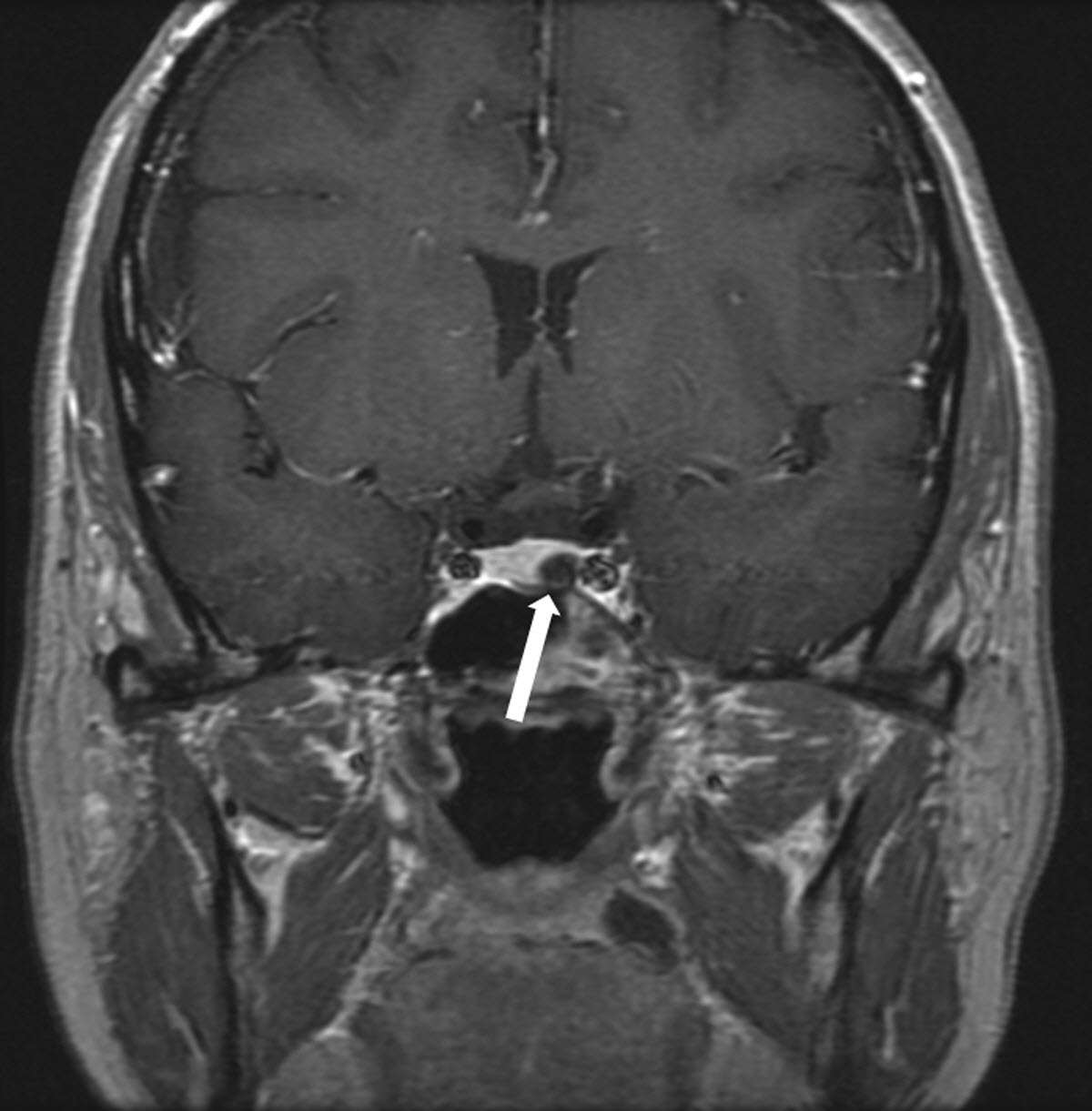 Which of the following is the best advice for this patient?
Stop cabergoline now
Stop cabergoline once pregnant
Switch from cabergoline to bromocriptine once pregnant
Reduce the cabergoline dosage to 0.25 mg once weekly
Continue cabergoline indefinitely
Correct Answer: B
Learning objective:
Guide the management of microprolactinoma in a woman seeking to become pregnant.
Rationale:
This patient has had an excellent clinical, biochemical, and radiologic response to cabergoline (a dopamine agonist) used to treat her prolactinoma. The main question relates to the safety of dopamine agonists during pregnancy and when or if they should be discontinued in women who wish to become pregnant.  
The main aims of prolactin-lowering therapy in this patient were to restore pituitary-gonadal function and allow spontaneous ovulation, as well as to shrink her macroadenoma to minimize the consequence of pituitary expansion during pregnancy. Stopping therapy suddenly now (Answer A) would put her at risk for relapse given her visible adenoma on MRI and the fact that her serum prolactin remains at the high end of the normal range on her current cabergoline dosage. While the Endocrine Society clinical practice guideline for the management of prolactinoma suggests that therapy can be withdrawn after 2 years if there has been a response to treatment, this should be done gradually with dosage tapering and monitoring of serum prolactin. This may be an option if the patient accepts that there is a risk of recurrence of hyperprolactinemia. However, even if this were embarked upon, the cabergoline dosage should be gradually reduced to 0.25 mg twice weekly (thus, Answer D is incorrect).
Rationale Continued:
Both cabergoline and bromocriptine effectively manage hyperprolactinemia. However, cabergoline is often the drug of first choice because it is more effective than bromocriptine and is better tolerated. While there is more accumulated experience with bromocriptine in pregnancy, both drugs are considered safe. The incidence of miscarriage and congenital malformations associated with each drug is no higher than in the general population. As a result of greater experience, some clinicians may favor the use of bromocriptine to treat prolactin excess when pregnancy is desired, although many would use cabergoline. Regardless, in the setting of a microprolactinoma, there is no requirement to continue dopamine agonist therapy once the patient is pregnant (thus, Answer C is incorrect).
Rationale Continued:
It is unusual for dopamine agonist therapy to be continued throughout pregnancy (Answer E) and it is not warranted in this case. Very rarely, treatment may be resumed during pregnancy if an adenoma expands sufficiently to result in visual field impairment. The chance that an increase in the size of a lactotroph adenoma will be clinically important depends on the size of the adenoma before pregnancy. For a microadenoma such as the one described in this vignette, the risk is very low. One review of 12 studies involving 658 patients with microprolactinomas showed that only 2.7% exhibited a symptomatic increase in adenoma size during pregnancy. The only other circumstance in which continuation of dopamine agonist therapy in pregnancy may be prudent is in women who have macroadenomas that are invasive or abutting the optic chiasm and who have not had prepregnancy debulking surgery or radiotherapy. 
Therefore, the best course of action is to advise the patient to stop her cabergoline once pregnant (Answer B). Continuation of therapy until that time ensures ongoing fertility, but the small size and position of her microadenoma (away from the optic chiasm) indicate that ongoing treatment during pregnancy is not justified.
Reference(s):
Melmed S, Casanueva FF, Hoffman AR, et al; Endocrine Society. Diagnosis and treatment of hyperprolactinemia: an Endocrine Society clinical practice guideline. J Clin Endocrinol Metab. 2011;96(2):273-288. PMID: 21296991 
Molitch ME. Prolactinoma in pregnancy. Best Pract Res Clin Endocrinol Metab. 2011;25(6):885-896. PMID: 22115164
Tuberculosis:
more frequently in women
MRI: can reveal involvement of the paranasal sinuses or pititary fossa,
thickening of the pituitary stalk, and adjacent meningeal enhancement.
Tuberculomas are isointense-to-hypointense on T1-weighted images
and hyperintense on T2-weighted images.
Pituicytomas (also called infundibulomas) are benign tumors that typically arise from the infundibulum.
in men in the third to fifth decades of life. Clinically, patients present with panhypopituitarism and fatigue. 
On MRI, pituicytomas have the same isodensity as normal brain tissue, they enhance
homogenously with contrast, and there is absence of the normal T1 hyperintensity of the posterior lobe
Treatment for pituicytomas is surgical resection
Leukemia (chronic myelogenous leukemia and acute myelogenous leukemia) and lymphoma
Pituitary stalk interruption syndrome
an ectopic posterior pituitary,
 a hypoplastic anterior pituitary,
 and lack of or significant thinning of the pituitary stalk